In-Person Help
ENGLISH POST COPY:
Applying for health coverage can be confusing. That's why local Covered California Certified Enrollers are here to help. Find one near you. https://storefronts.coveredca.com/
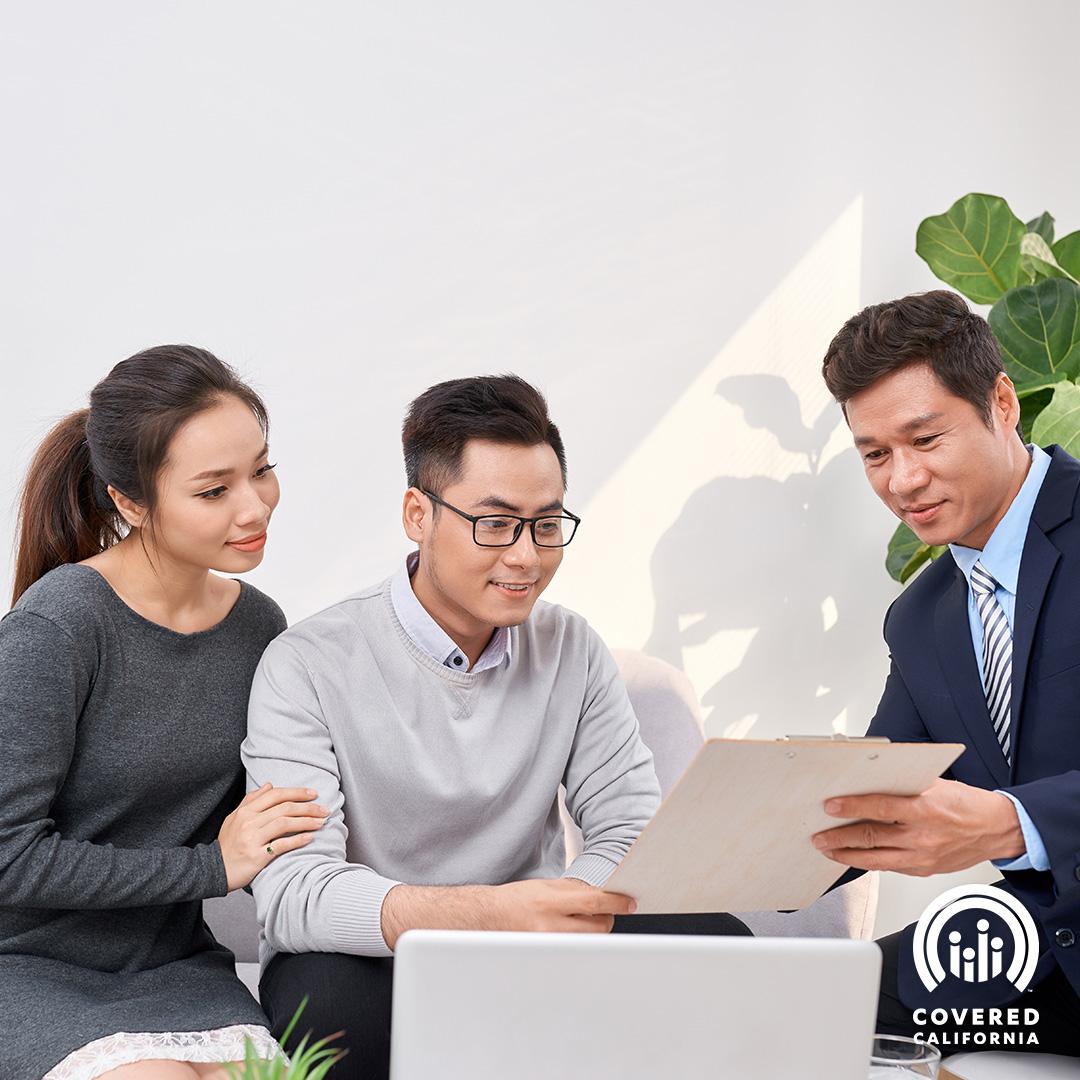 CHINESE POST COPY:
申請健康保險的程序可能會令人感到困惑，所以當地 Covered California 的認證投保人員將為您提供服務。搜尋您附近的認證投保人員。https://storefronts.coveredca.com/
KOREAN POST COPY:
건강보험 가입 신청은 복잡하게 느껴질 수 있습니다. 그것이 지역 커버드 캘리포니아 공인 에이전트들이 여러분을 도와드리고 있는 이유입니다. 가까운 곳의 에이전트를 찾아보세요. https://storefronts.coveredca.com/
VIETNAMESE POST COPY:Ghi danh mua bảo hiểm sức khỏe không phải là một việc đơn giản. Vì vậy các Chuyên Viên Ghi Danh Có Chứng Chỉ Covered California ở địa phương có mặt để giúp đỡ. Tìm một chuyên viên gần nhà quý vị.https://storefronts.coveredca.com/
0
Financial Help
ENGLISH POST COPY:
9 out of 10 Covered California members get financial help for health insurance. See how much you can save to lower the monthly cost of coverage. Visit https://www.coveredca.com/ or call (800) 300-1506.
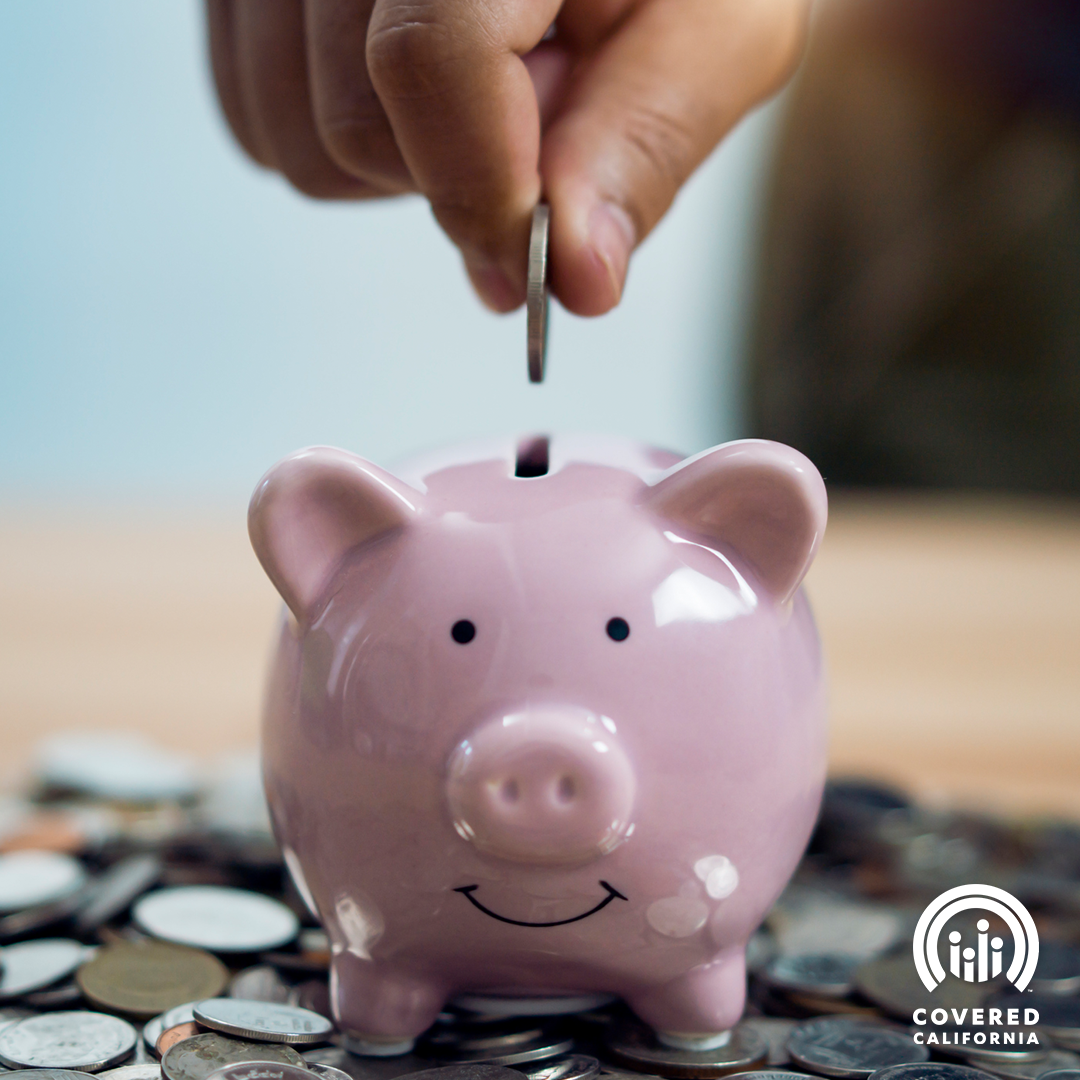 CHINESE POST COPY:每 10 位Covered California的投保人員中有 9 位能獲得健康保險的財務補助。看看您在每月的保險支出方面能節省多少，請至https://www.coveredca.com/chinese/ 或致電普通话(800) 300-1533，粵語 (800) 339-8938。
KOREAN POST COPY:
커버드 캘리포니아 회원 10명 중 9명이 건강보험에 대해 재정 지원을 받았습니다. 월 보험료를 낮춰 귀하께서 얼마나 절약할 수 있는지 알아보십시오. https://www.coveredca.com/korean/ 를 방문하시거나 
(800) 738-9116으로 전화하세요. 
\
VIETNAMESE POST COPY:
9 trong 10 thành viên Covered California nhận được trợ giúp tài chính cho bảo hiểm sức khỏe. Hãy tìm hiểu xem quý vị có thể tiết kiệm giảm bảo phí hàng tháng bao nhiêu. Truy cập https://www.coveredca.com/vietnamese/ hoặc gọi (800) 652-9528.
1
[Speaker Notes: Include Covered California Service Center in-language phone numbers:
        Cantonese (800) 339-8938        Mandarin (800) 300-1533        Korean (800) 738-9116
        Vietnamese (800) 652-9528]
January Deadline
ENGLISH POST COPY:
There's still time! The deadline to enroll in health insurance for 2023 is January 31. Don't wait - get covered today! Visit www.CoveredCA.com or call (800) 300-1506.
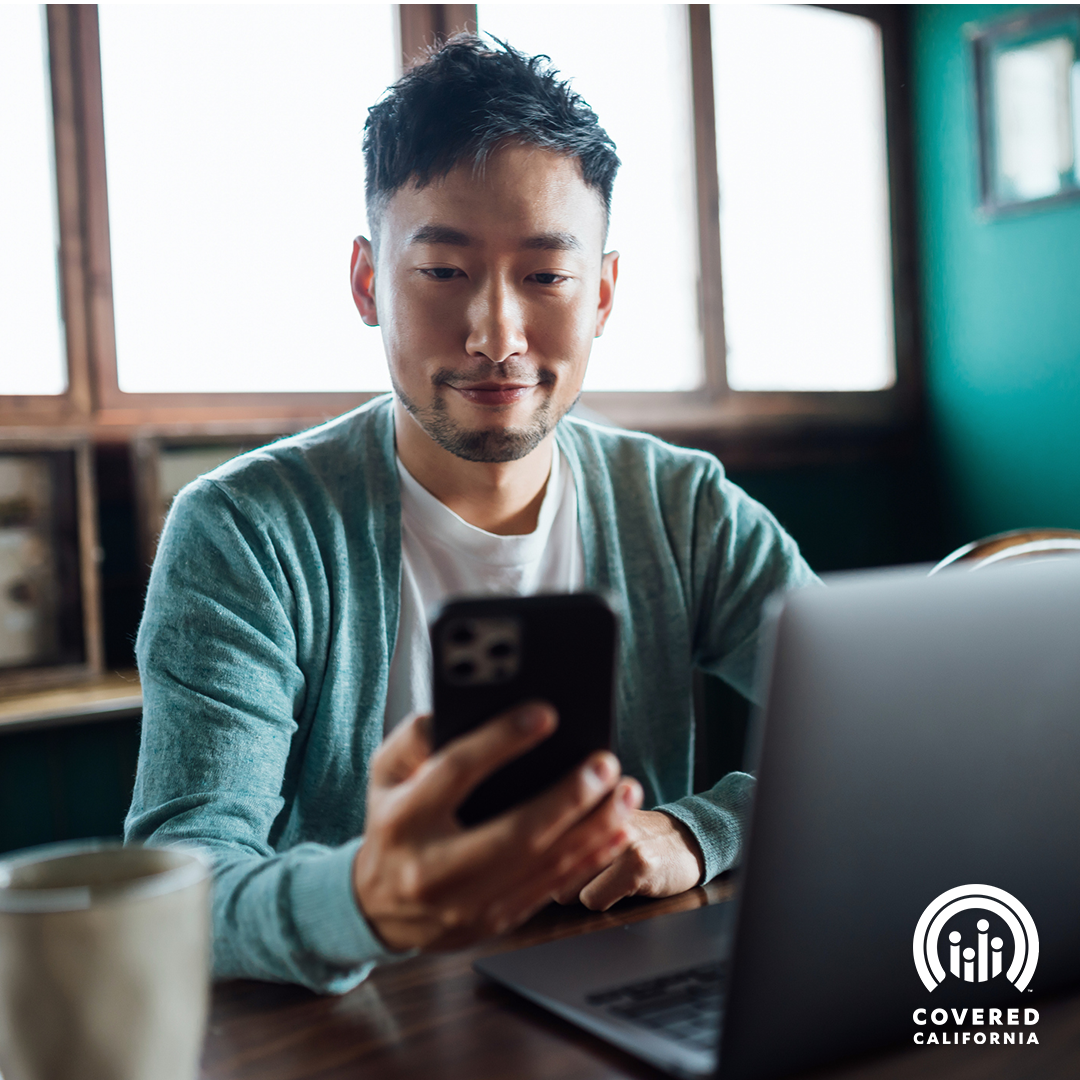 CHINESE POST COPY:
現在還來得及！投保 2023 年度健康保險的截止日期為 1 月 31日。別再等待，今天就為您的健康加上保障！請至 www.CoveredCA.com/chinese/ 或致電普通话(800) 300-1533，粵語 (800) 339-8938。
KOREAN POST COPY:
아직 시간이 있습니다! 2023년도 건강보험 가입 마감은 1월 31일입니다. 기다리지 말고, 오늘 가입하십시오! https://www.coveredca.com/korean/ 을 방문하시거나 (800) 738-9116 으로 전화하세요.
VIETNAMESE POST COPY:
Vẫn còn thời gian! Hạn chót ghi danh cho bảo hiểm sức khỏe năm 2023 là ngày 31 tháng Một. Đừng bỏ lỡ – hãy ghi danh bảo hiểm ngay hôm nay! Truy cập www.CoveredCA.com/Vietnamese/ hoặc gọi (800) 652-9528.
2
[Speaker Notes: Include Covered California Service Center in-language phone numbers:
        Cantonese (800) 339-8938        Mandarin (800) 300-1533        Korean (800) 738-9116
        Vietnamese (800) 652-9528]